Subject: Maths
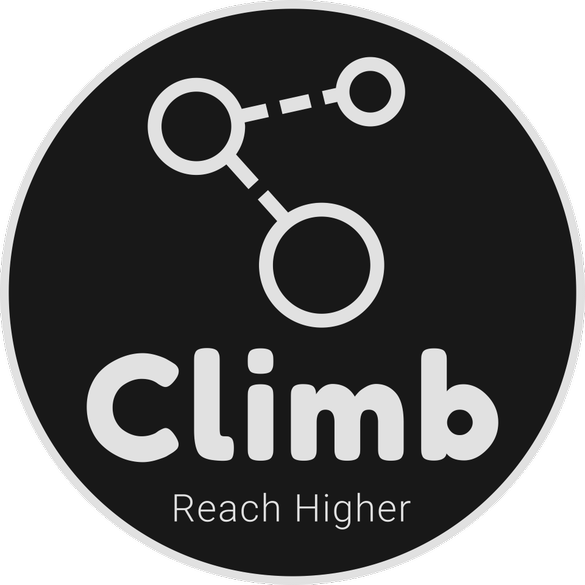 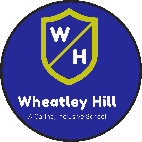 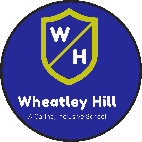 Base camp 3
Date:   Monday 7th February 2021
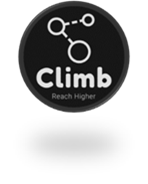 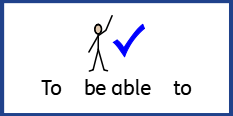 LO. To be able to sort shapes based on name and colour.
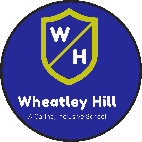 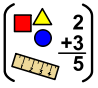 Subject: Maths
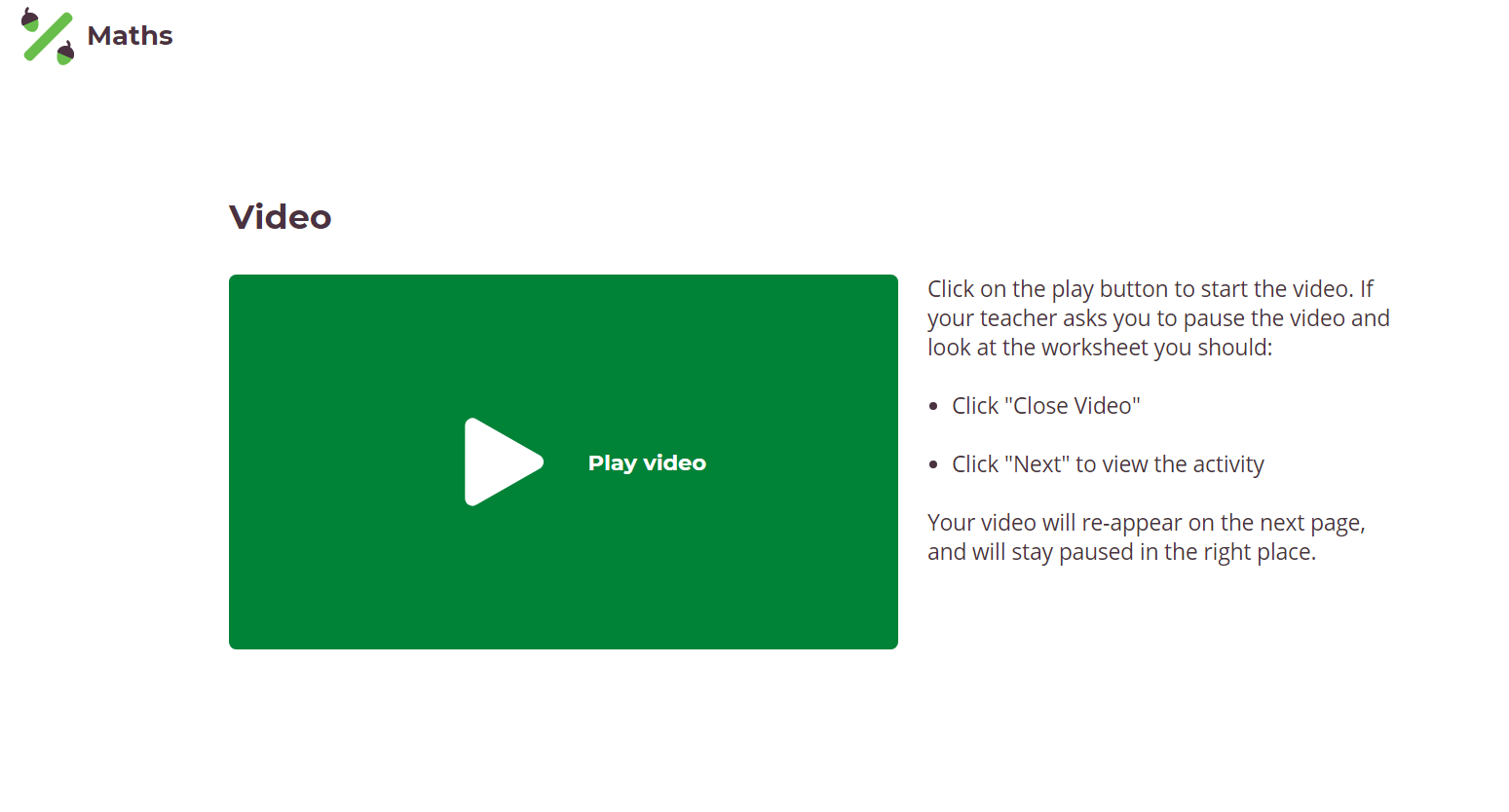 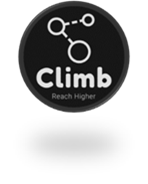 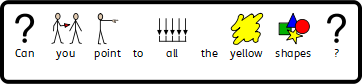 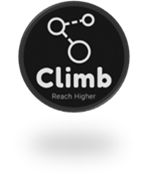 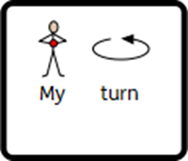 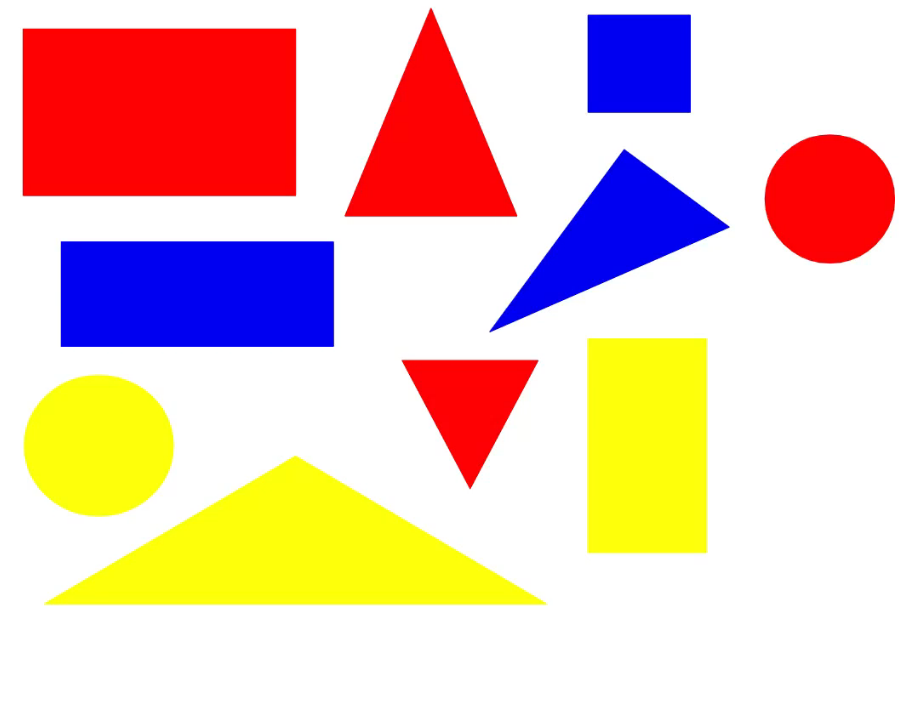 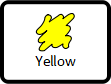 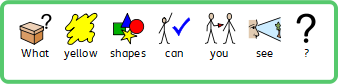 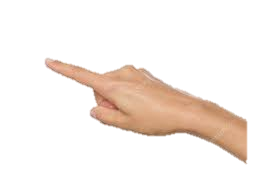 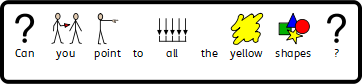 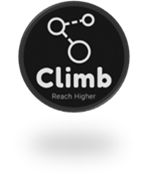 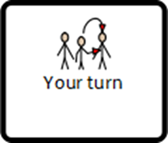 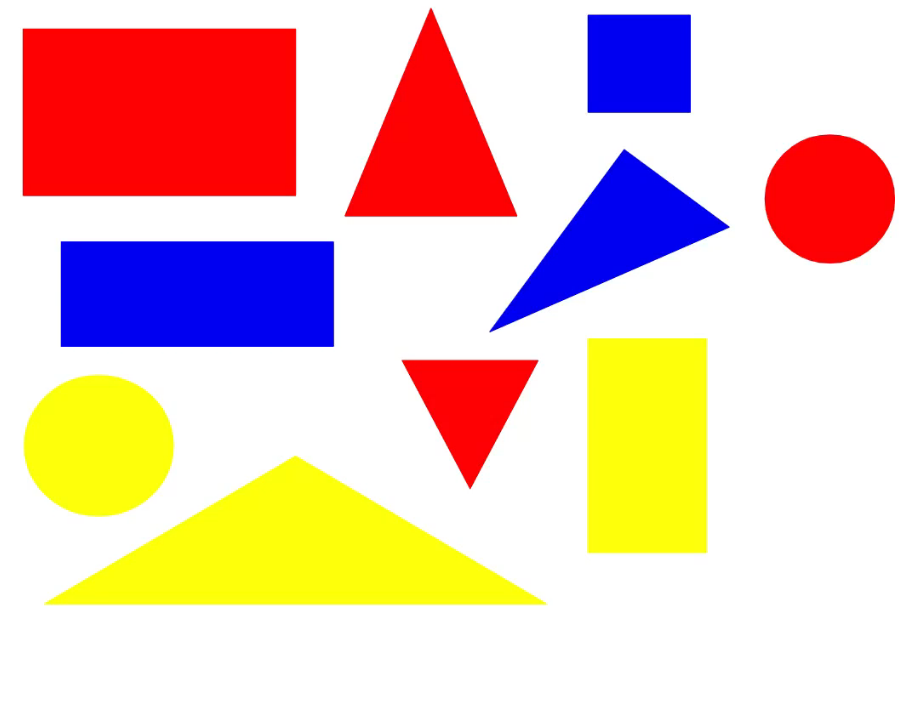 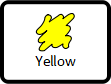 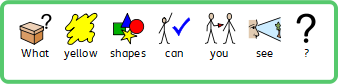 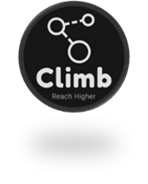 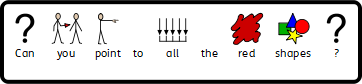 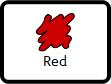 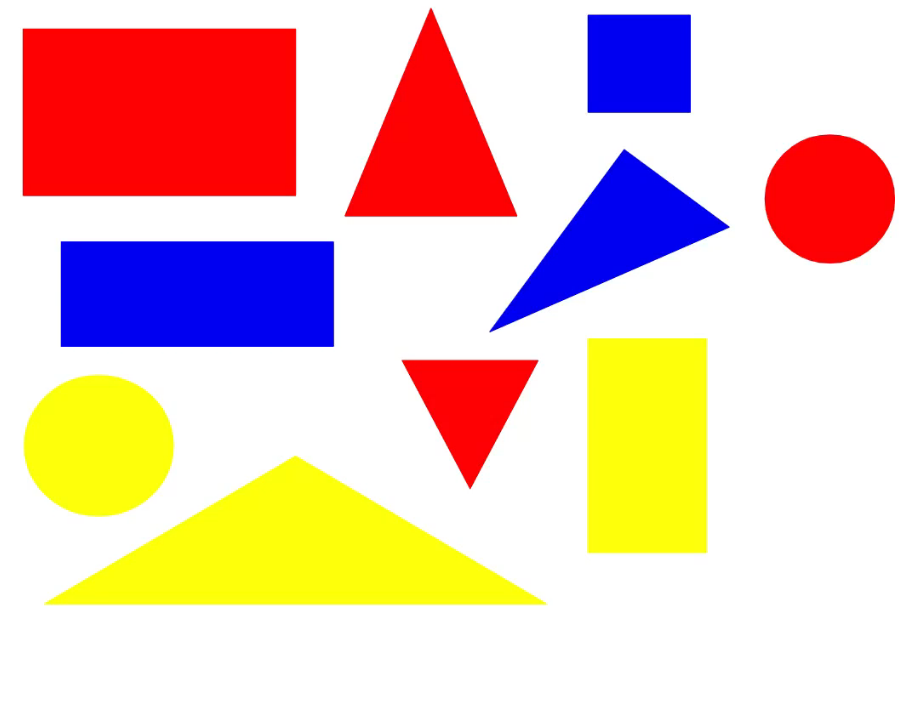 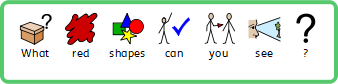 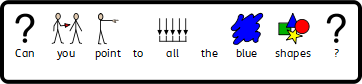 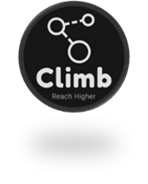 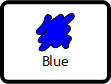 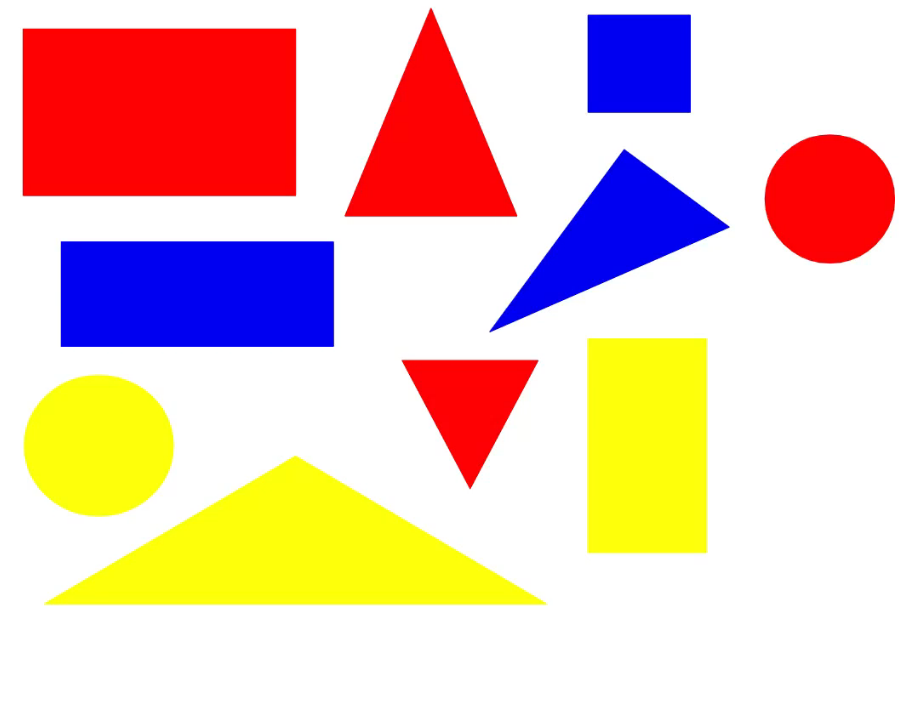 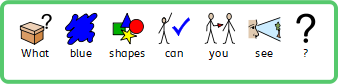 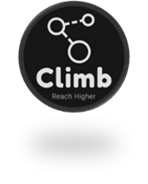 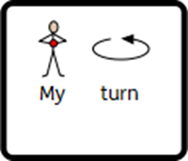 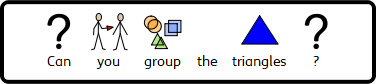 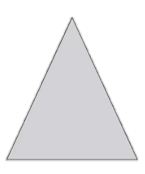 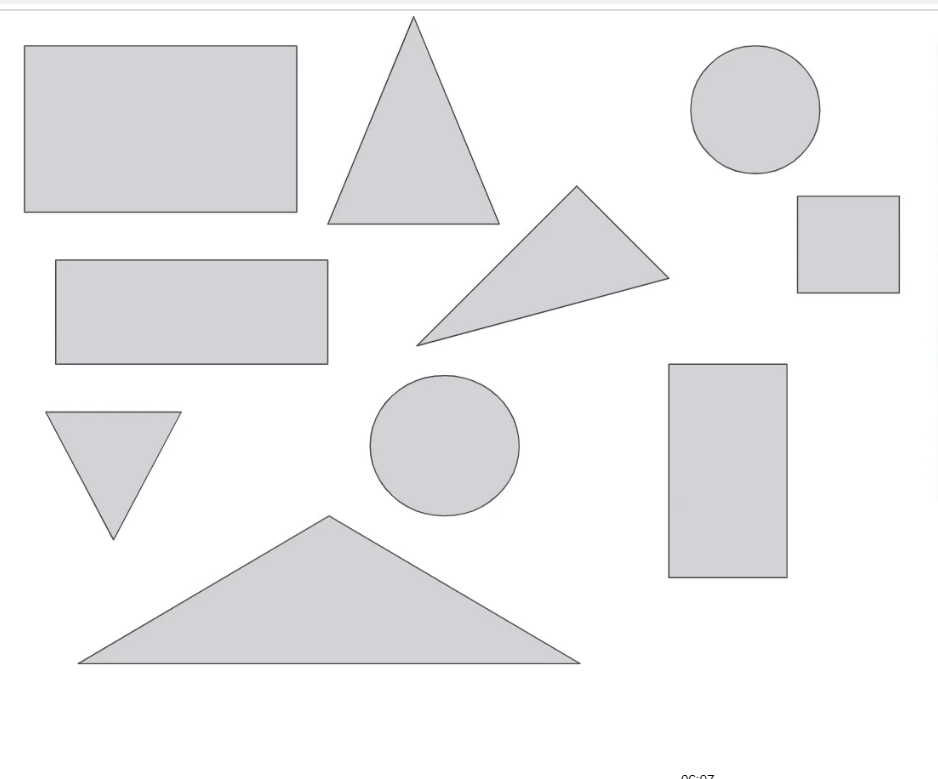 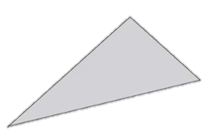 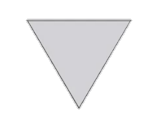 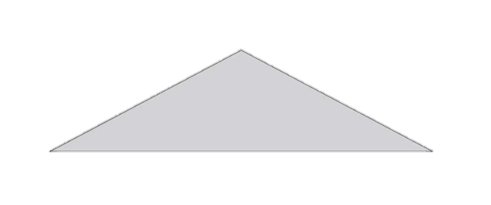 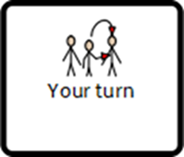 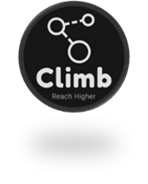 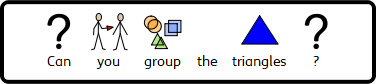 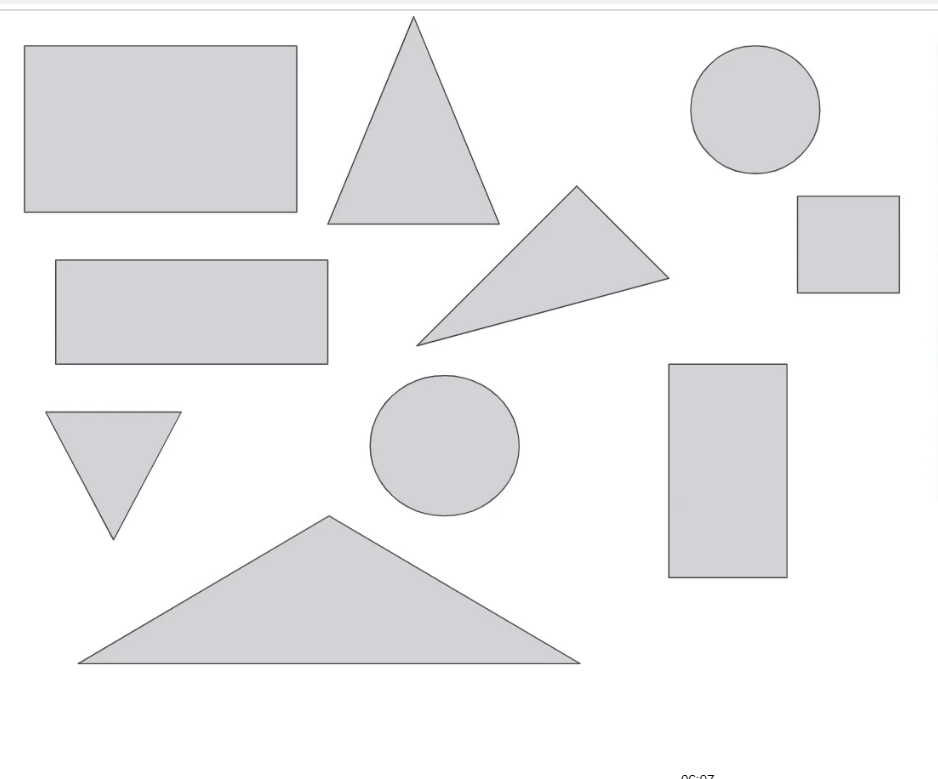 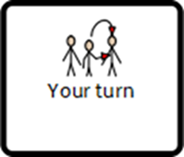 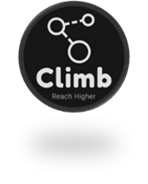 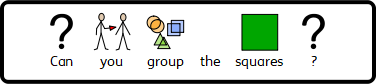 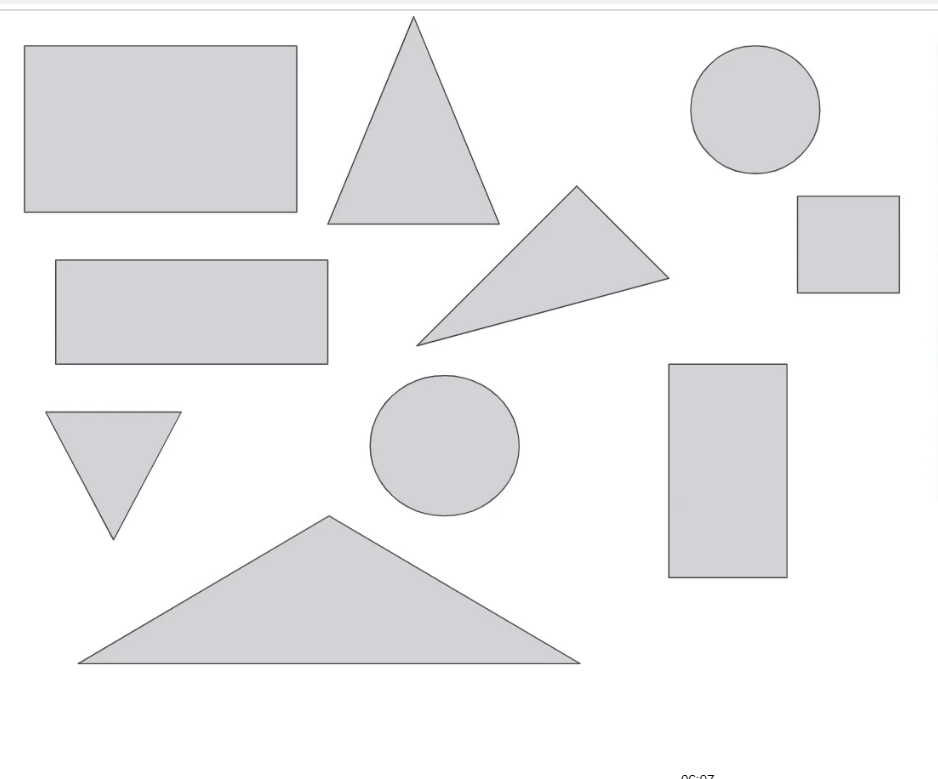 Date:   Tuesday 8th February 2021
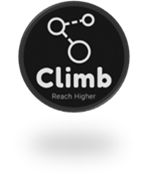 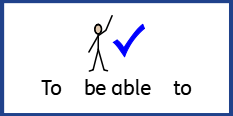 LO. To be able to sort objects according to characteristics.
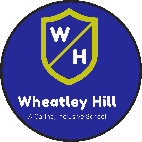 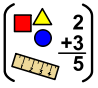 Subject: Maths
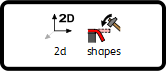 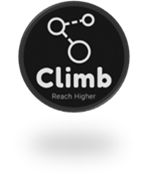 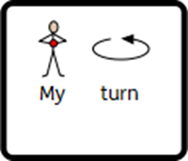 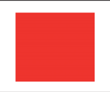 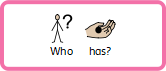 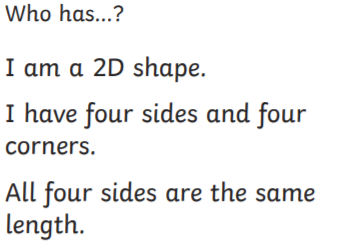 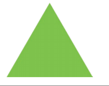 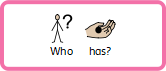 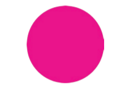 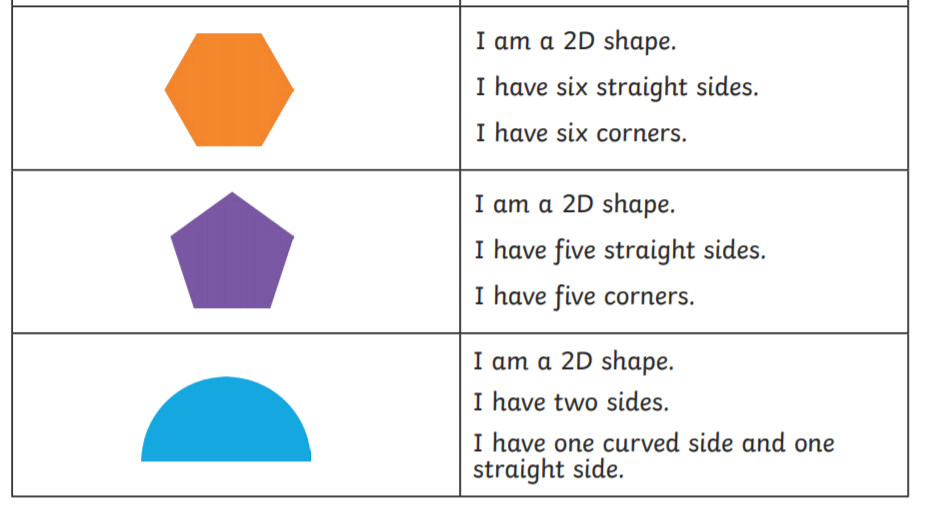 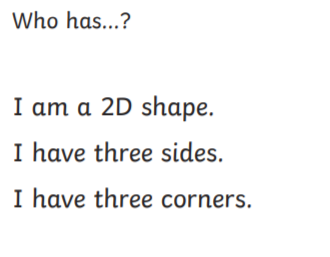 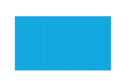 Draw a line or point to the correct answer.
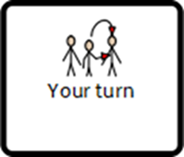 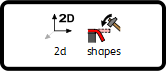 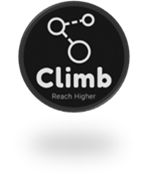 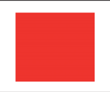 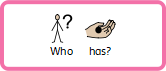 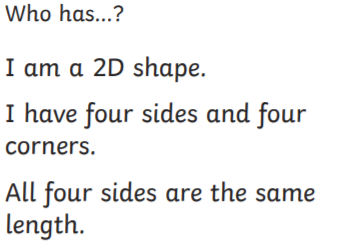 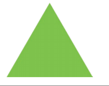 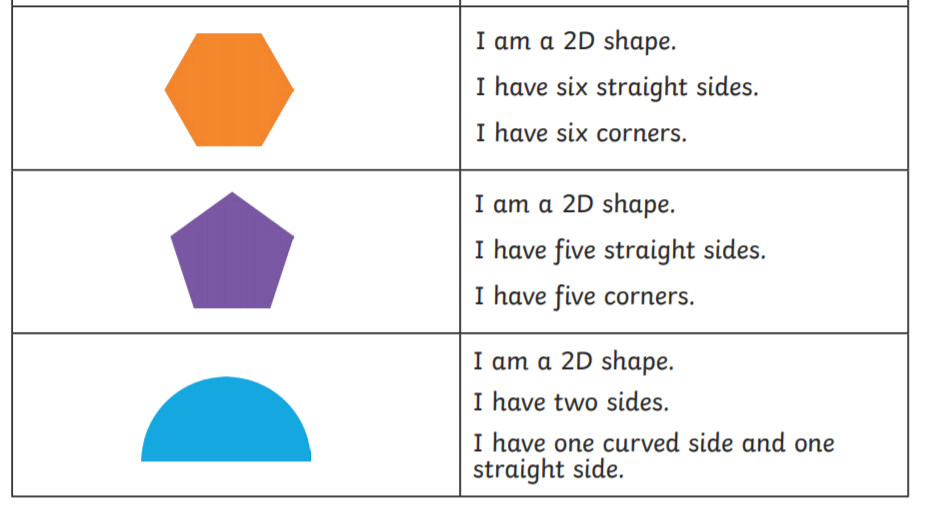 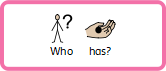 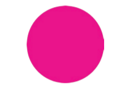 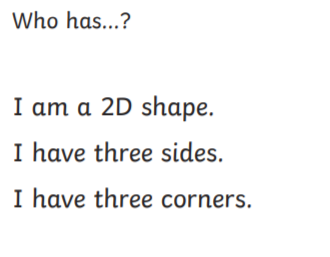 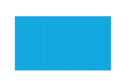 Draw a line or point to the correct answer.
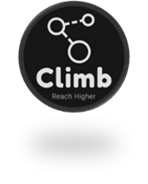 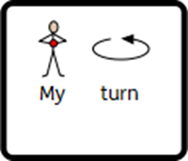 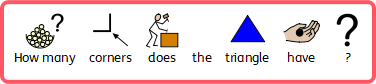 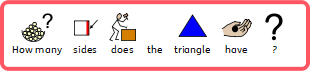 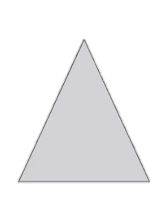 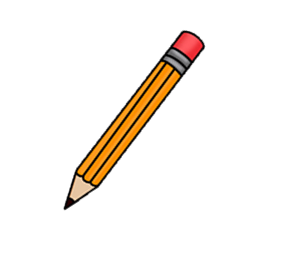 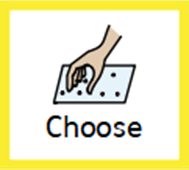 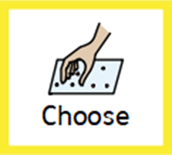 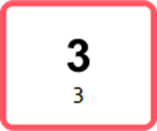 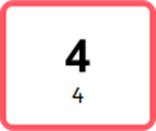 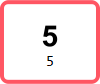 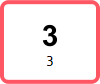 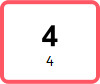 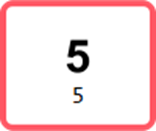 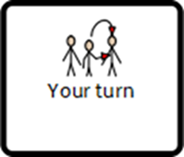 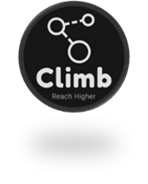 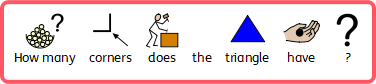 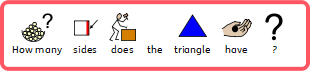 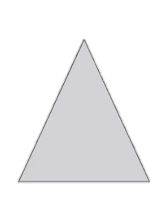 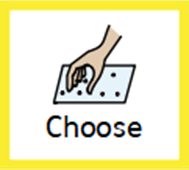 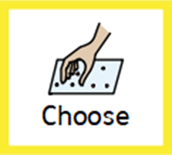 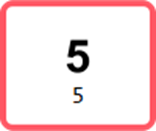 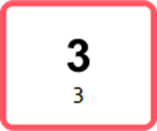 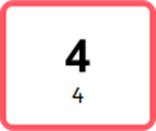 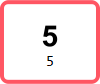 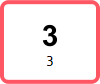 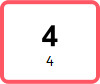 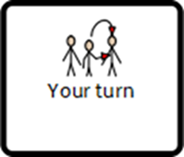 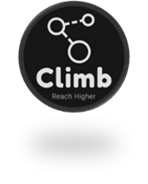 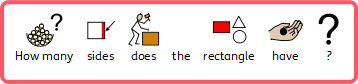 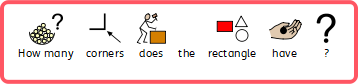 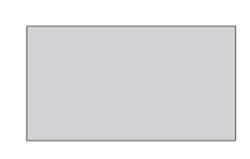 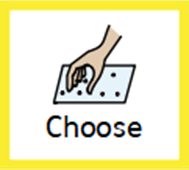 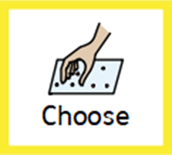 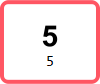 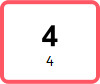 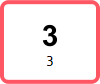 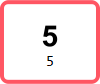 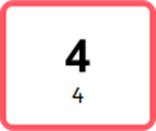 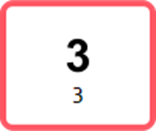 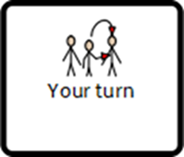 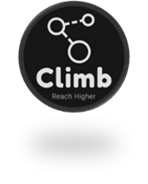 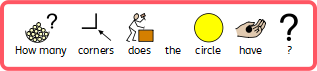 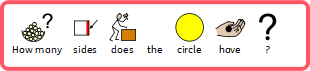 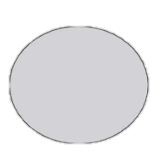 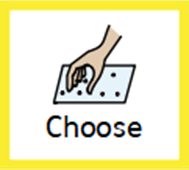 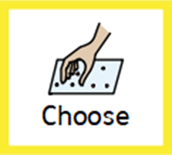 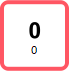 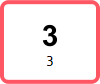 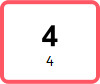 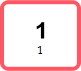 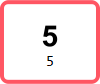 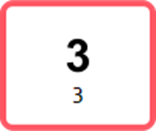 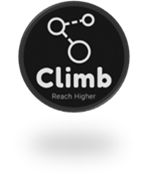 Date:  Wednesday 9th February 2021
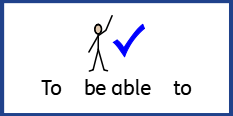 LO. To attempt to order objects by size.
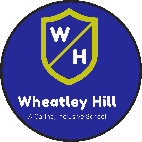 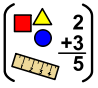 Subject: Maths
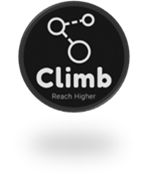 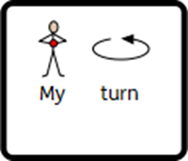 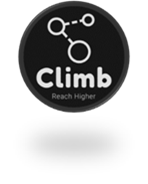 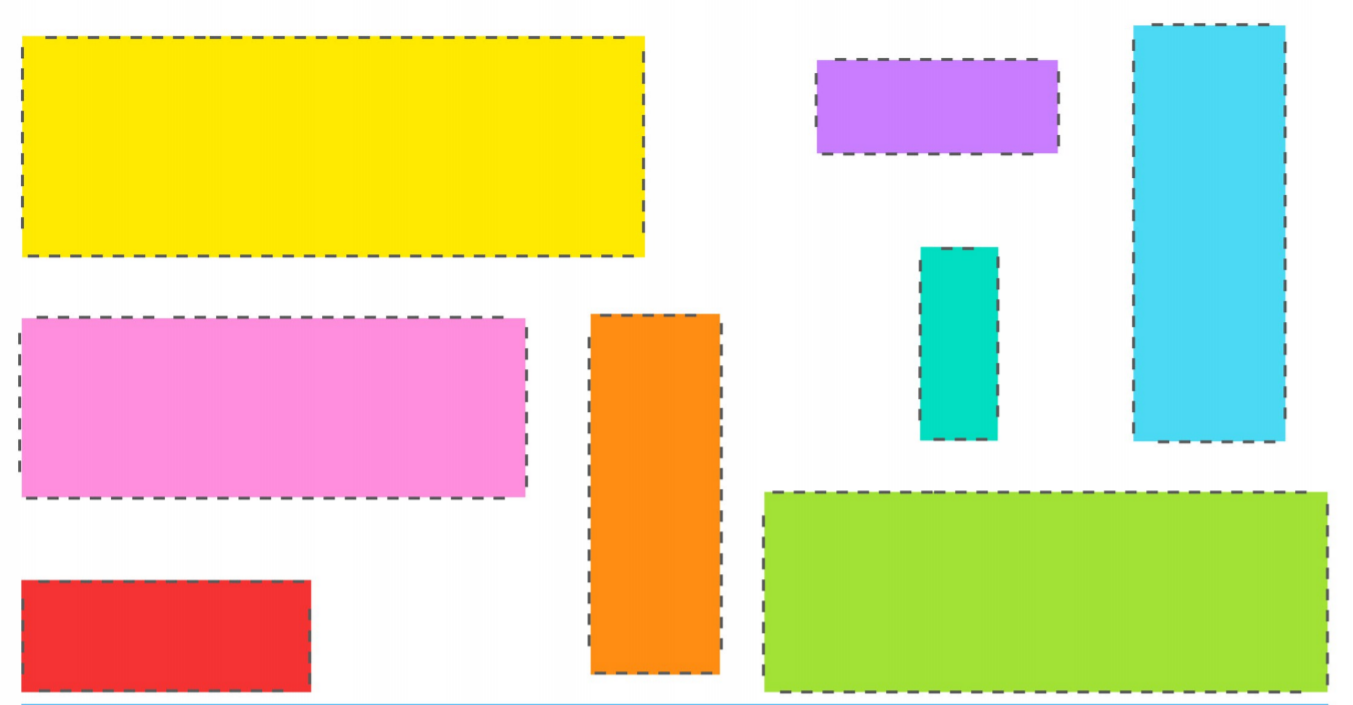 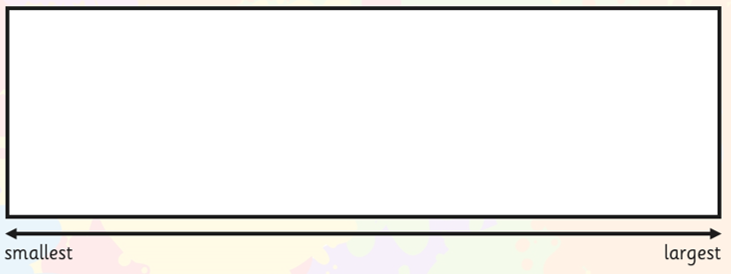 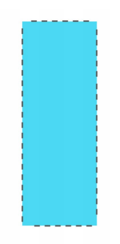 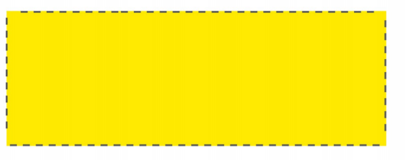 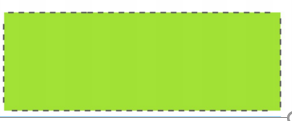 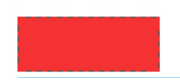 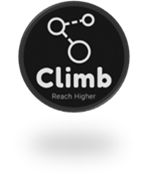 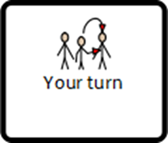 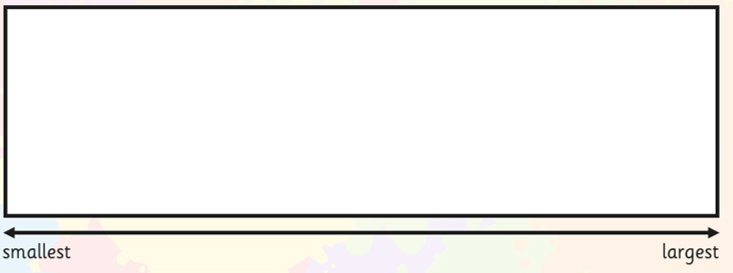 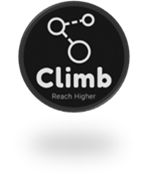 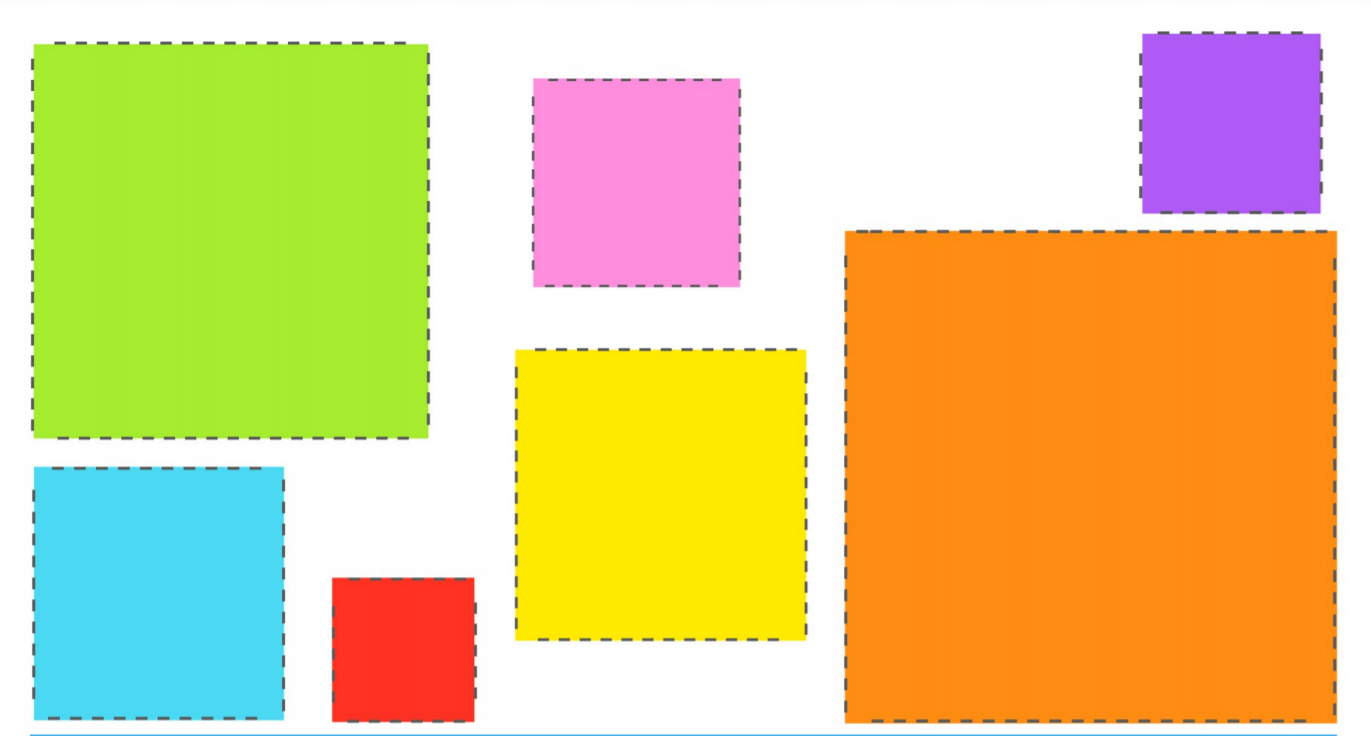 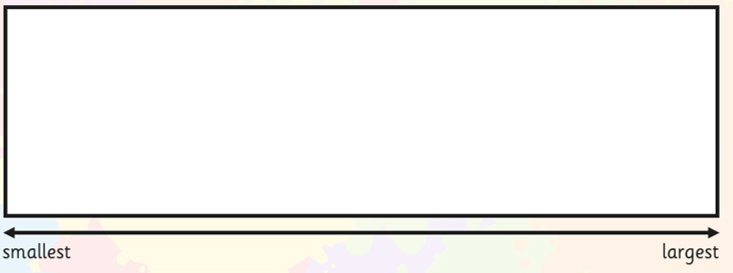 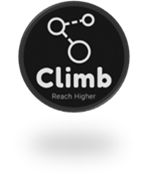 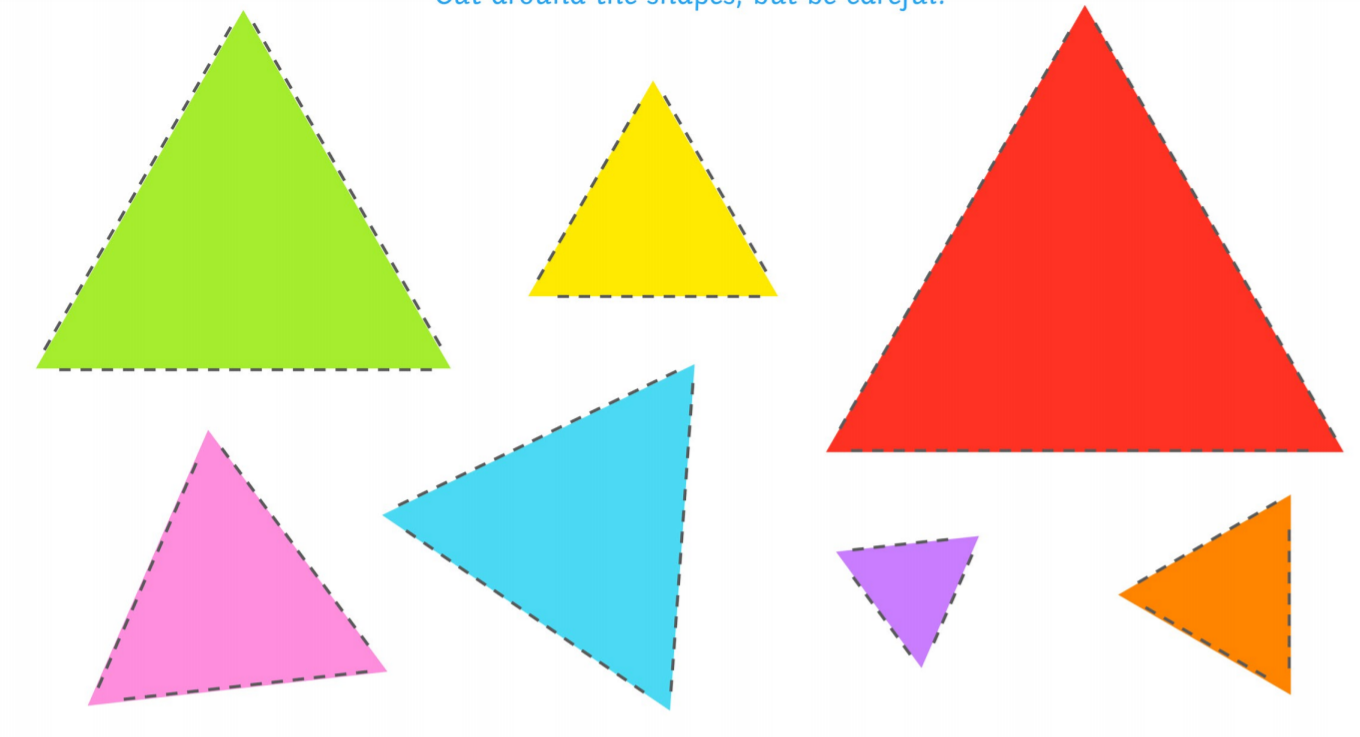 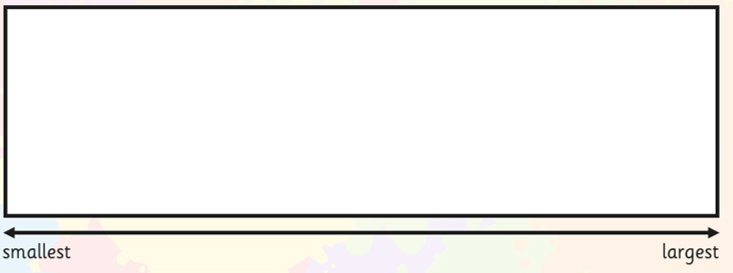 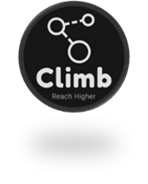 Date:   Thursday 10th February 2021
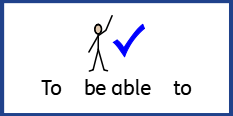 LO. To attempt to write numbers to 10.
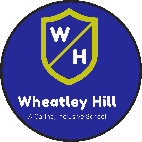 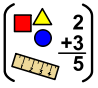 Subject: Maths
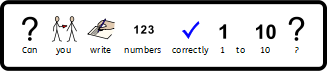 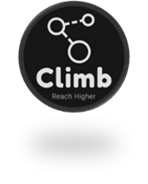 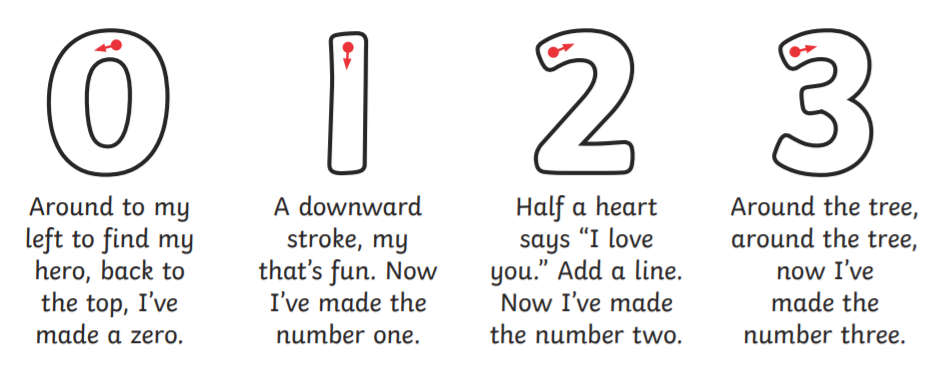 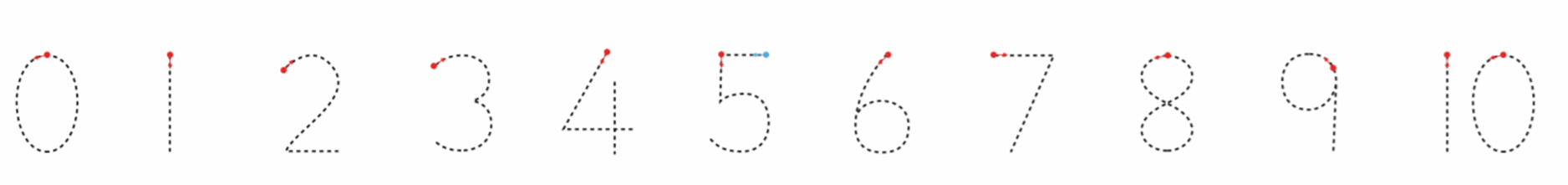 Don’t worry if you can not print off you can write these on paper.
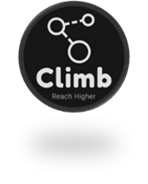 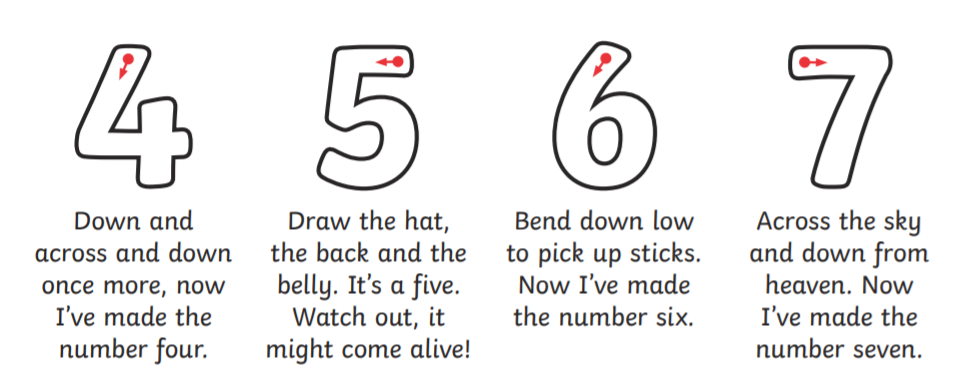 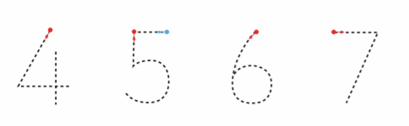 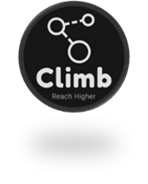 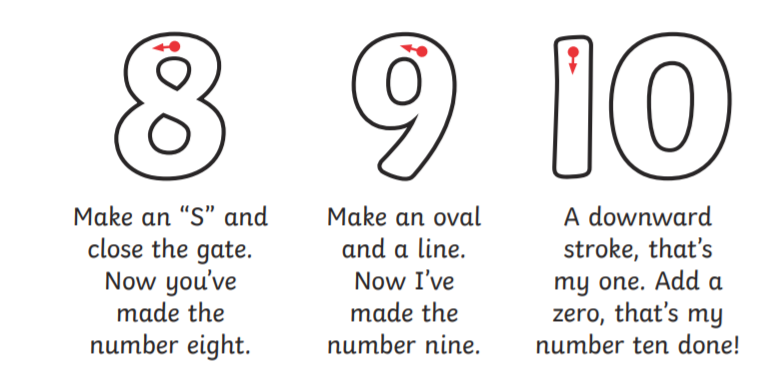 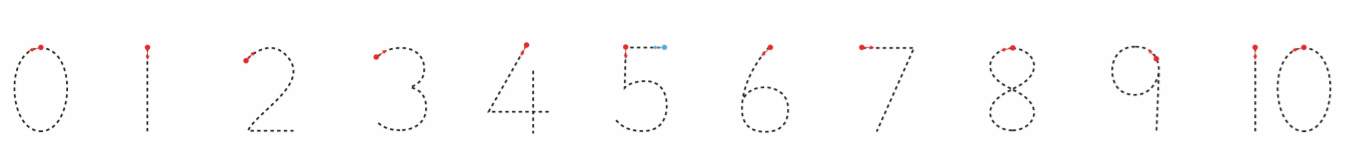 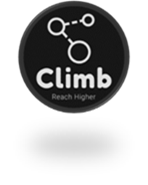 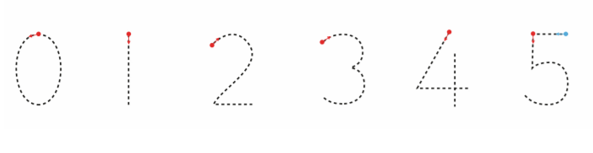 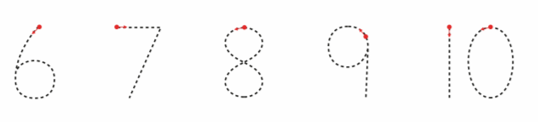 Challenge- Now cover up the numbers. Can your child write numbers 1-10 independently?
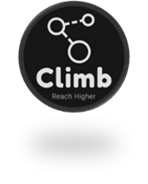 If you would like to do more numbers to 10 click the picture below to play the teddy number games.
https://www.topmarks.co.uk/learning-to-count/teddy-numbers
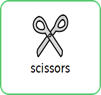 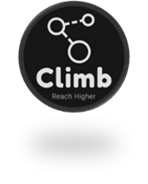 Date: Friday 11th February 2021
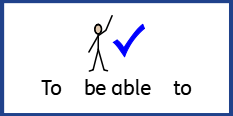 LO. To find 1 more.
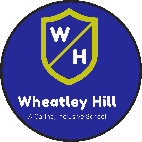 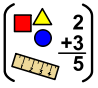 Subject: Maths
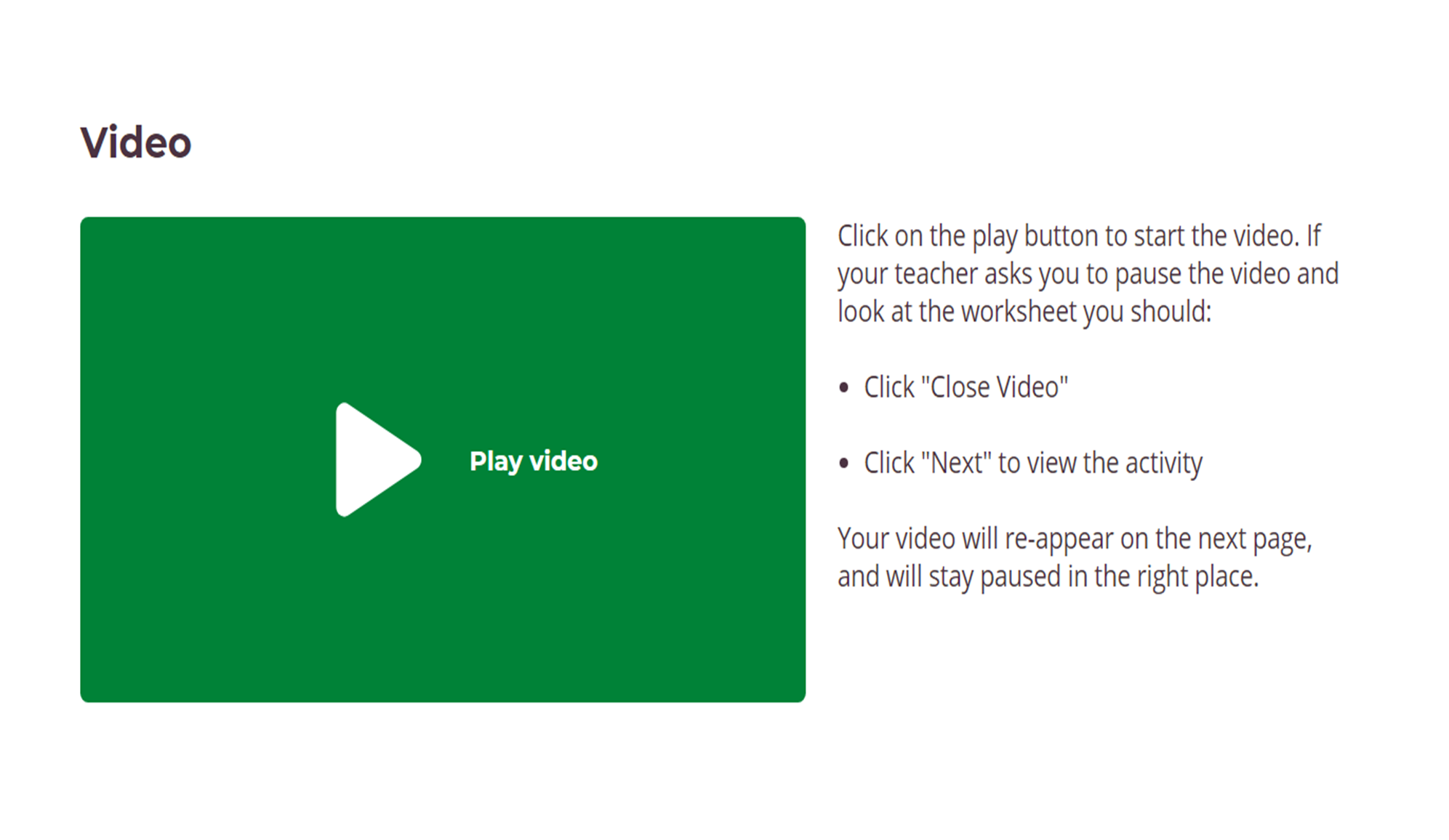 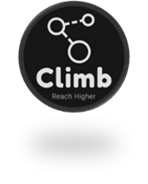 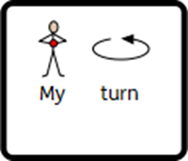 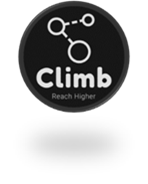 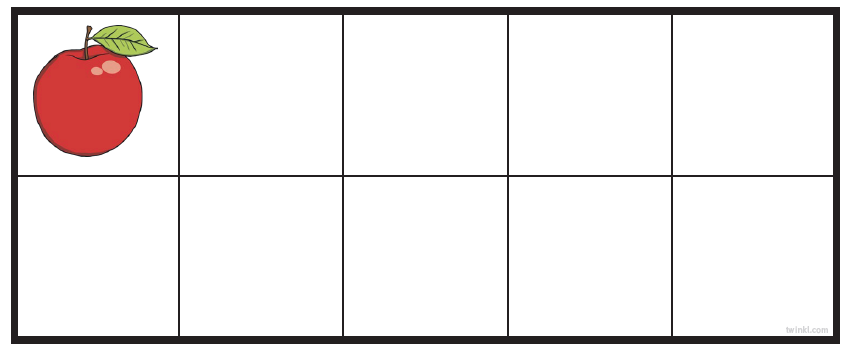 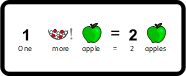 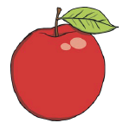 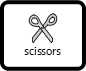 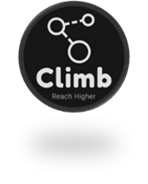 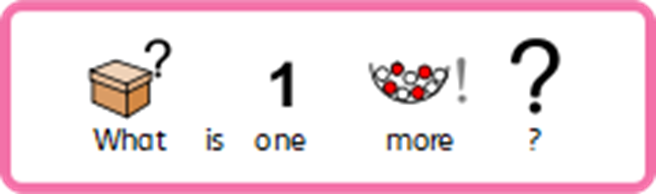 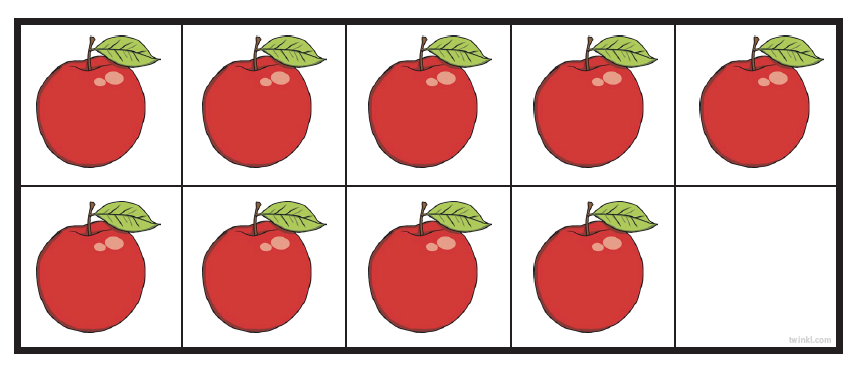 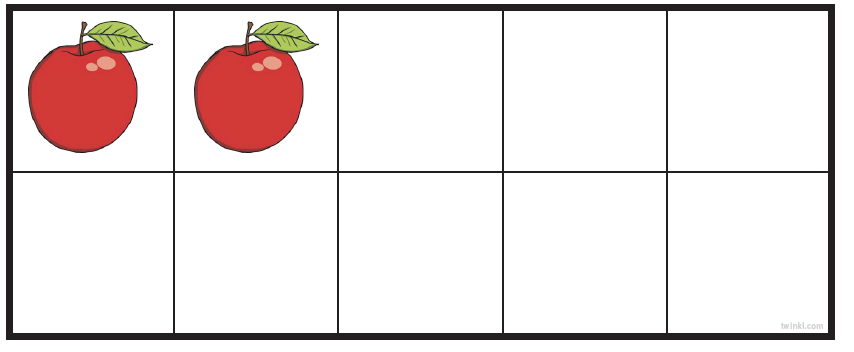 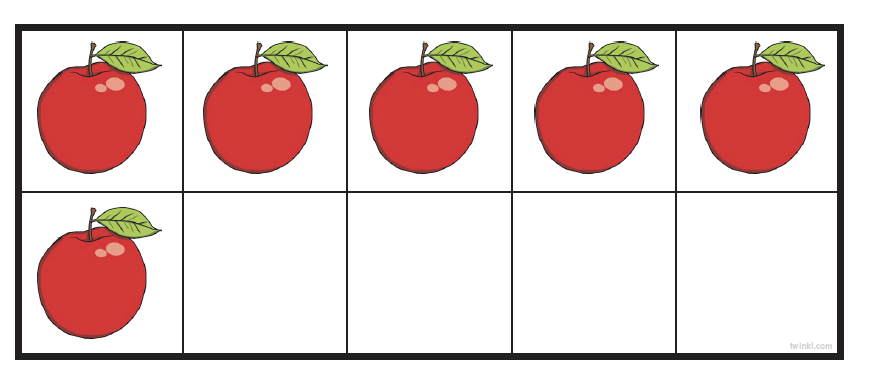 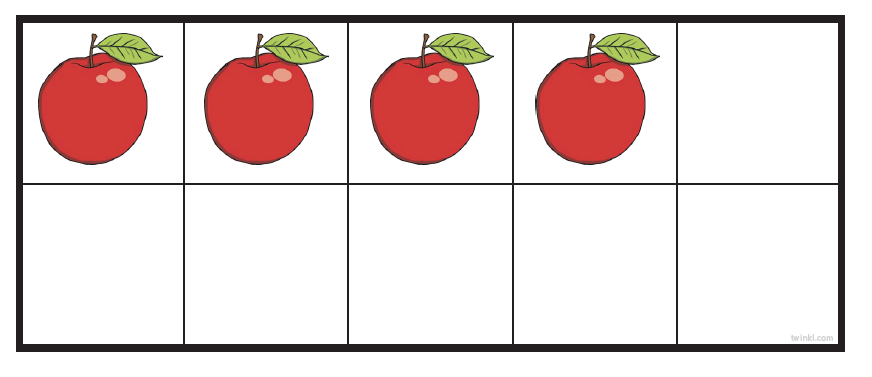 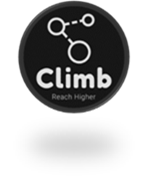 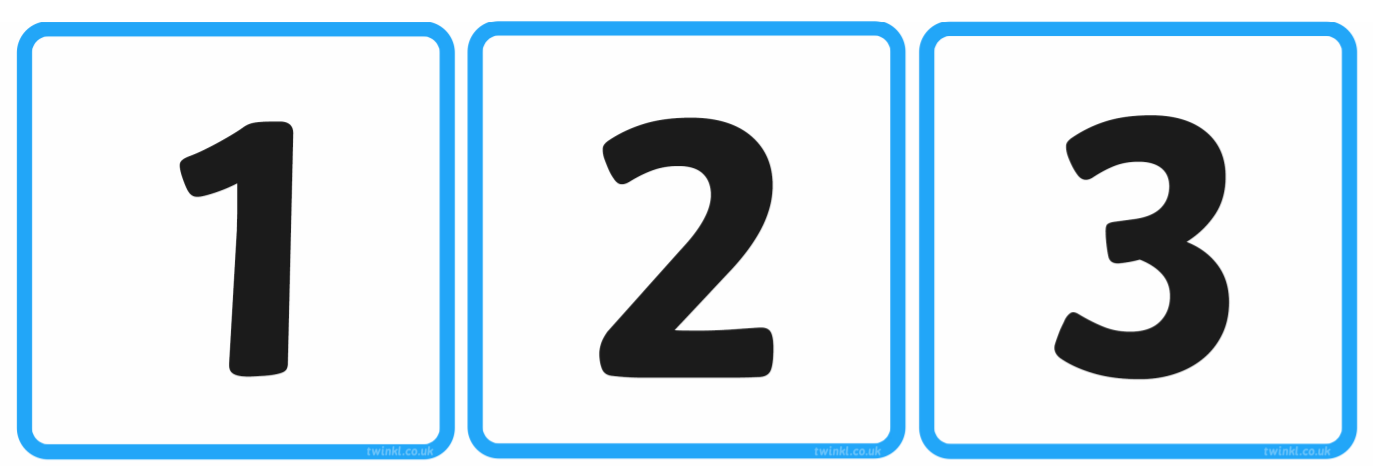 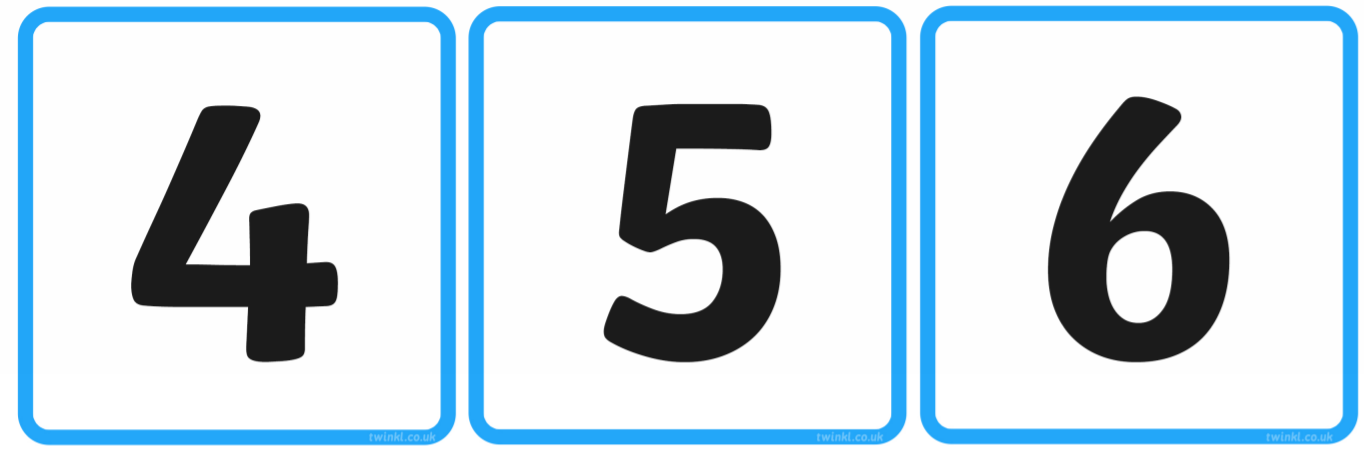 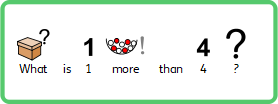 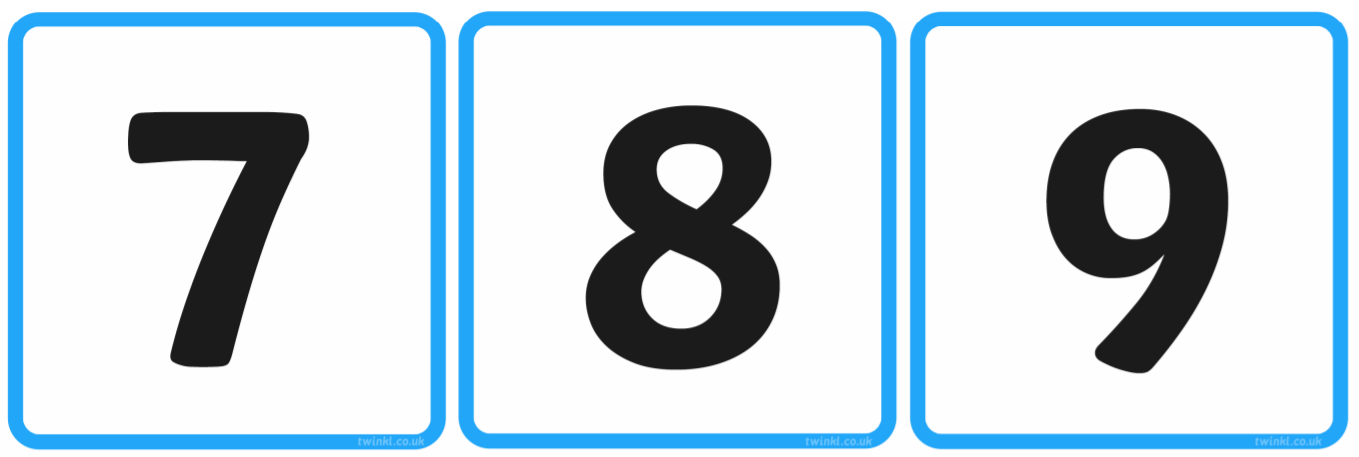 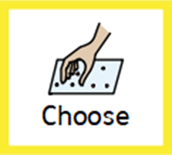 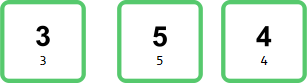 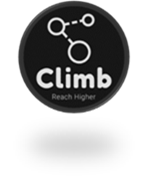 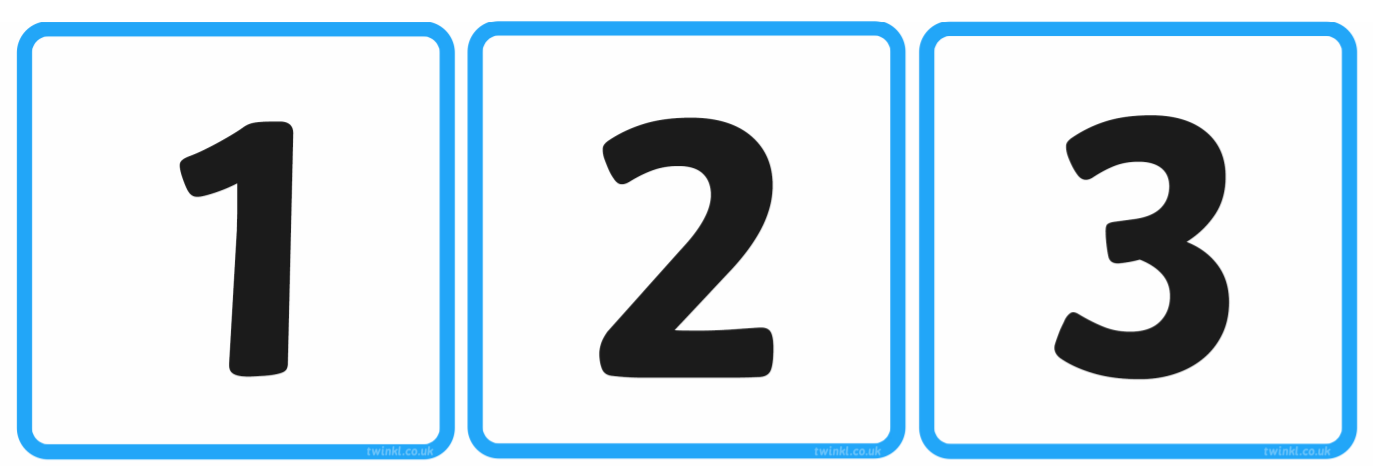 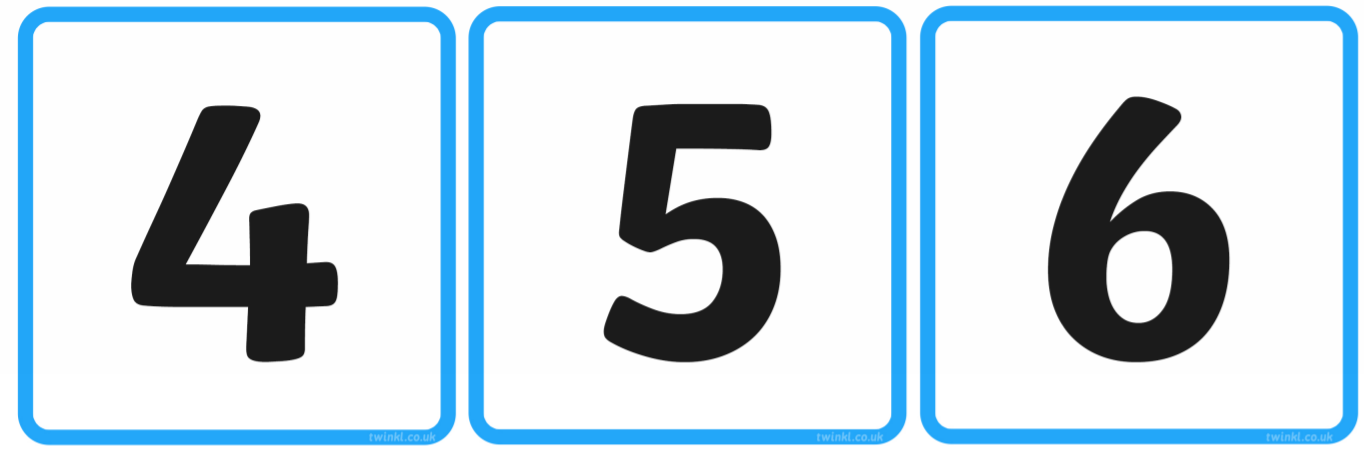 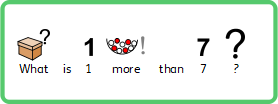 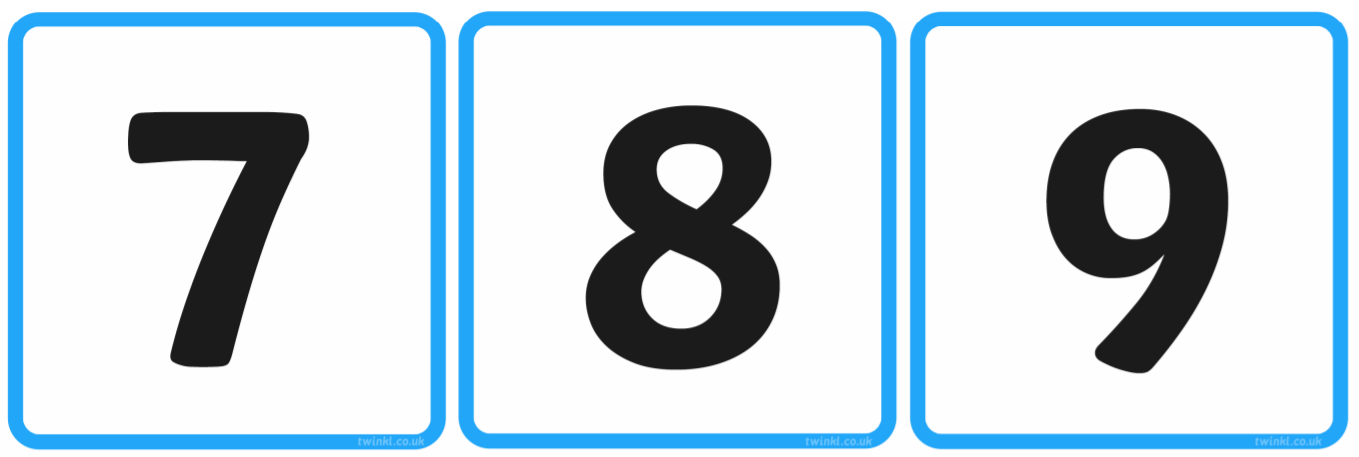 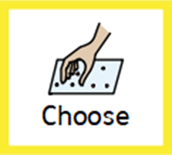 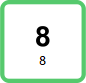 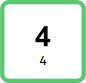 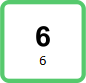 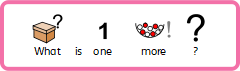 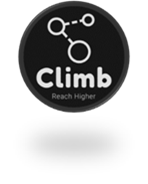 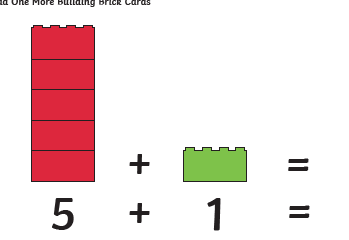 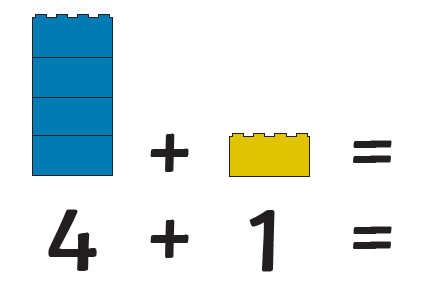 Can you write in the correct number?
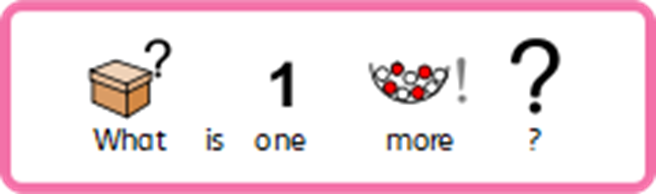 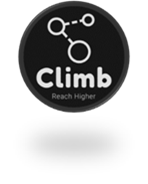 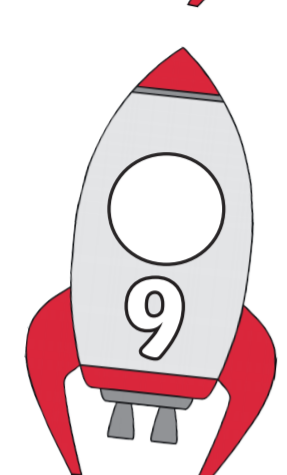 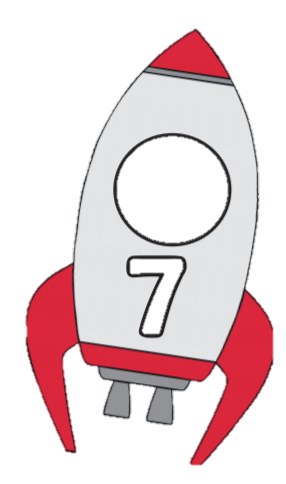 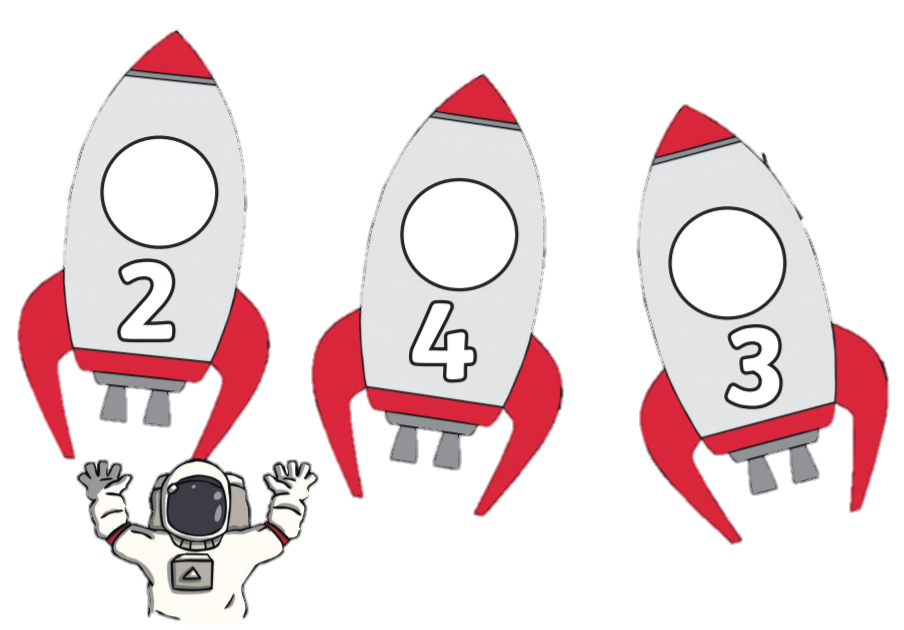